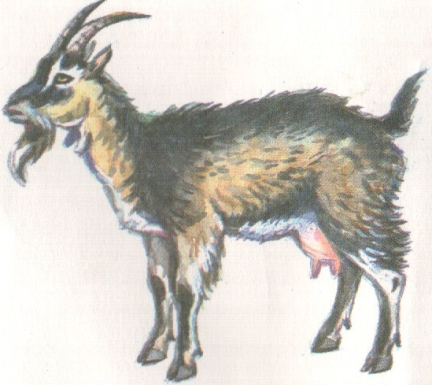 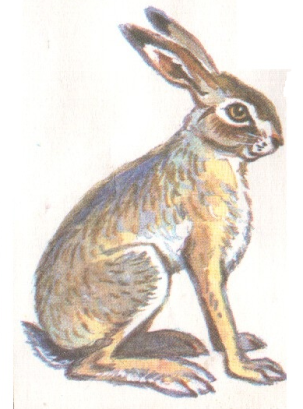 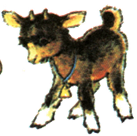 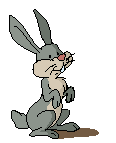 ЗВОНКИЕ СОГЛАСНЫЕ ЗВУКИ З - Зь
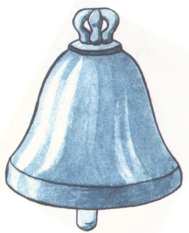 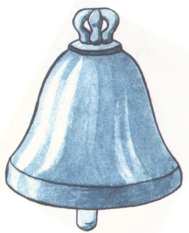 Учитель –логопед  Иванова О.Ф.
2019 г.
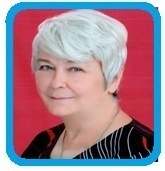 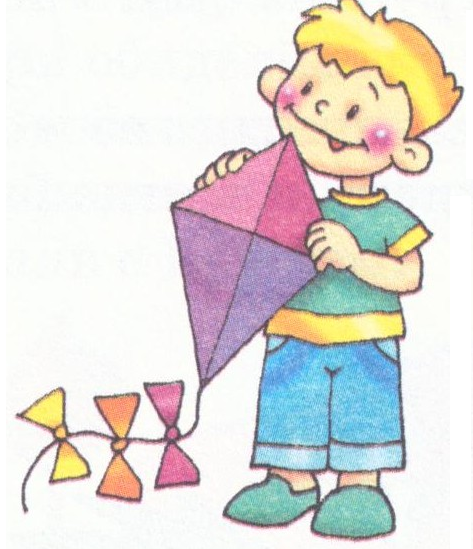 КО- МА-РИК
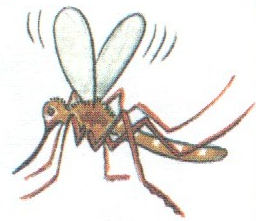 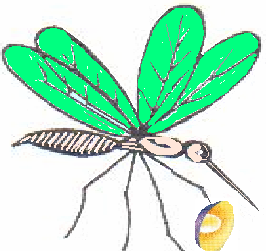 Вдруг откуда-то летит маленький комарик.
А в руке его горит – маленький фонарик:
Зь – зь – зь – зь…
КО – ЗА            -      ко-зоч-ка
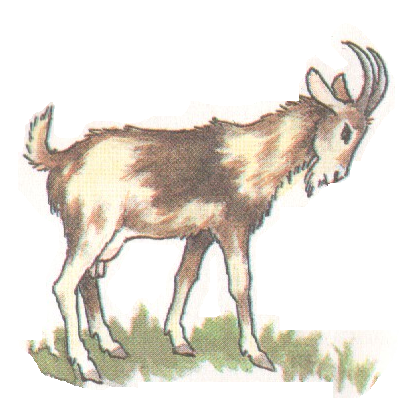 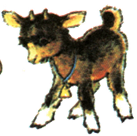 У зайчихи и зайчонок.
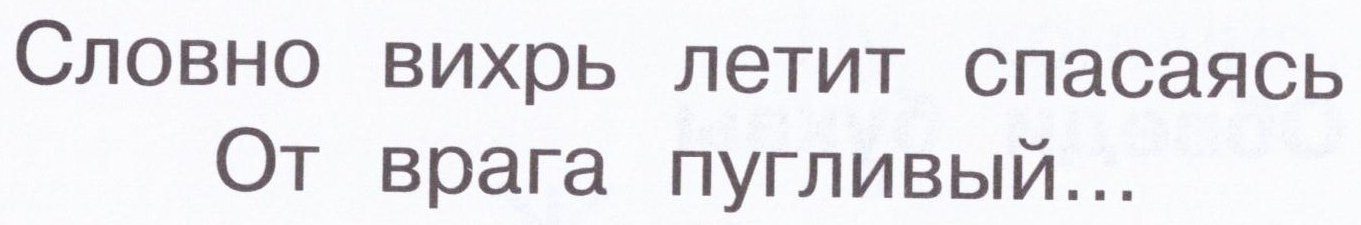 .
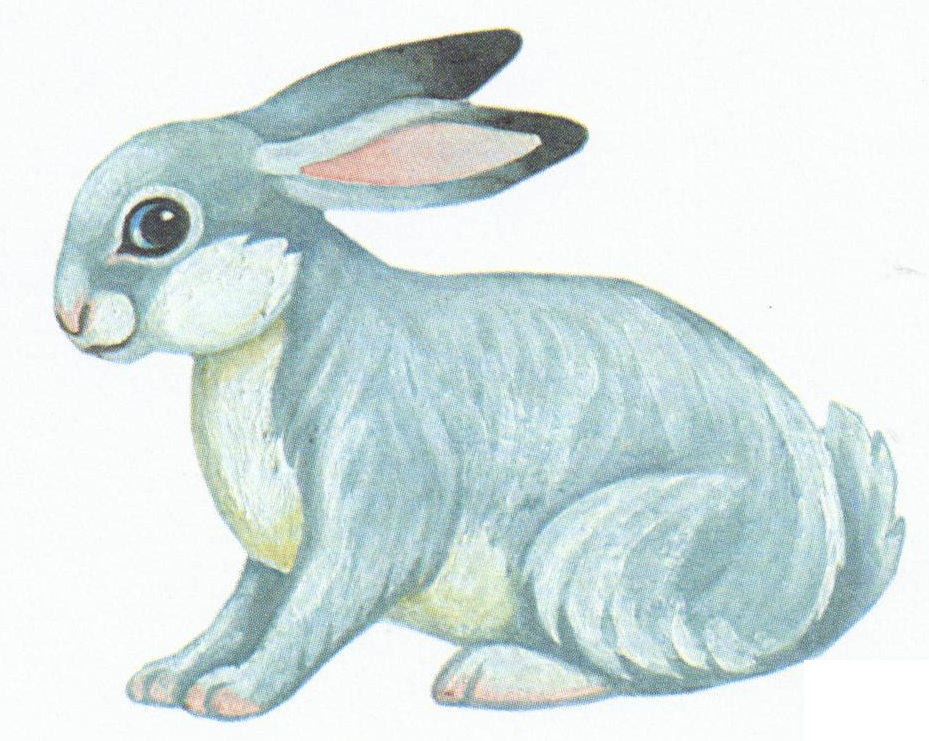 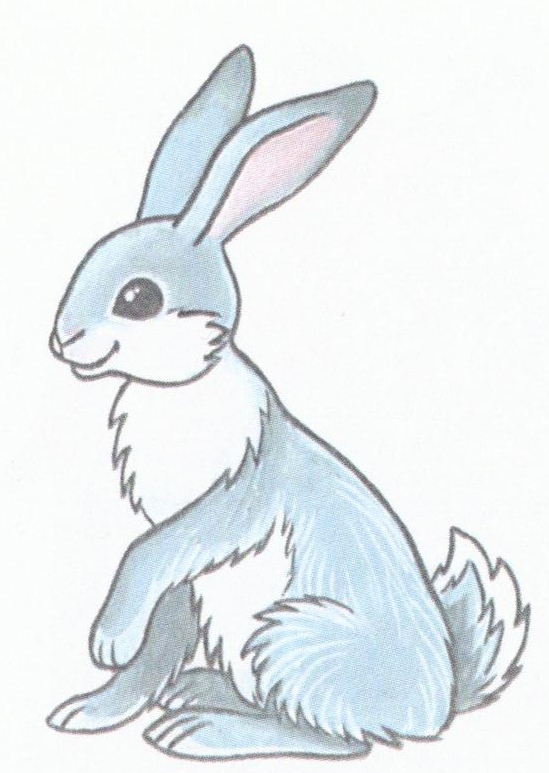 .
СЕРЫЙ ЗАИНЬКА В 
            НИЗИНКЕ
ОБГРЫЗАЛ КОРУ С ОСИНКИ.
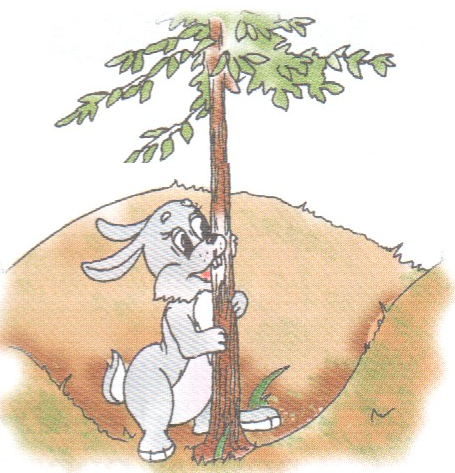 За  КУБИКОМ ….          За вазой..Схема предлога «ЗА»
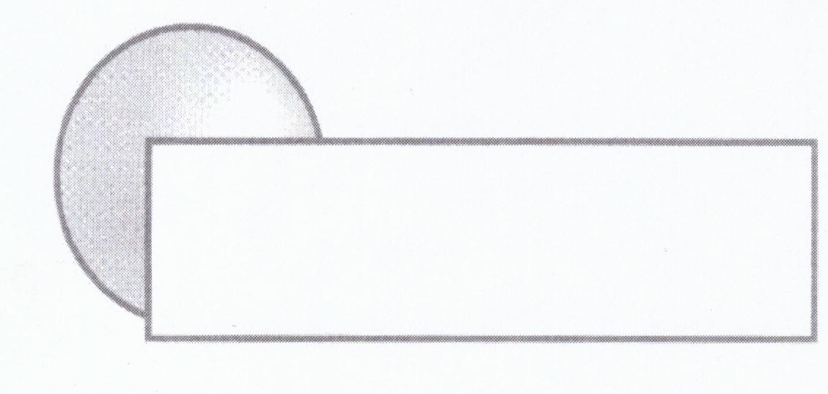 .
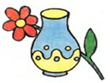 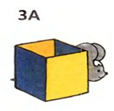 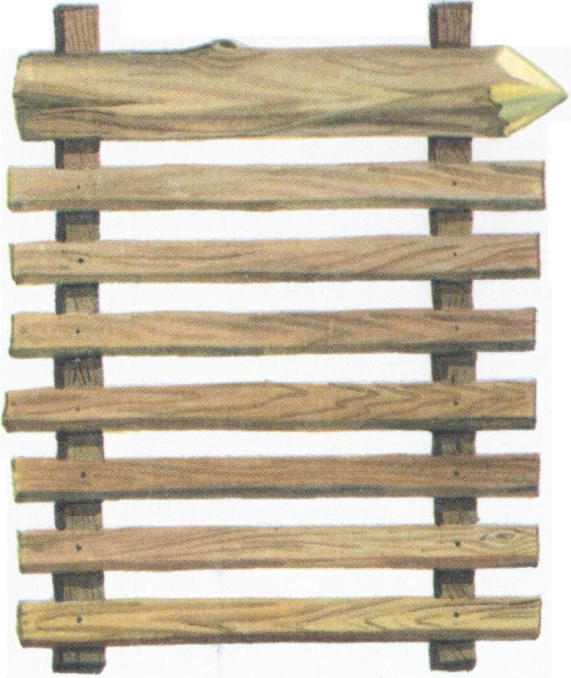 Где стоит дом? -  ДОМ  ЗА  ЗАБОРОМ
Где  стоит  пылес?ПЫЛЕСОС  стоит   «ЗА» ….
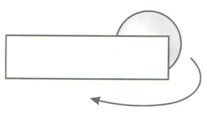 Откуда 
достаём 
пылесос?
«ИЗ-ЗА».
Стрелка 
показывает 
направление 
движения.
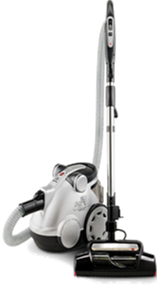 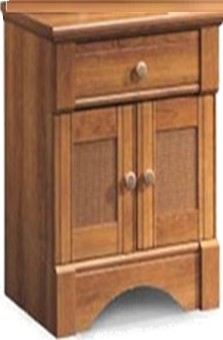 Кто выходит ИЗ дома?СХЕМА ПРЕДЛОГА «ИЗ».
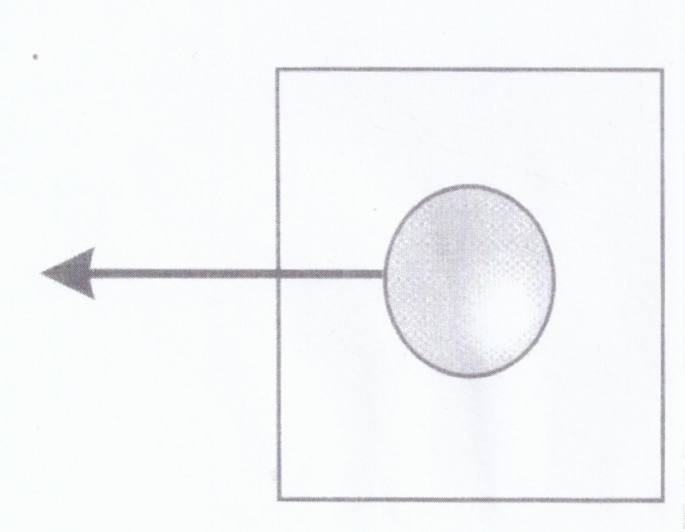 ЛИСА ГОНИТСЯ ЗА ЗАЙЦЕМ
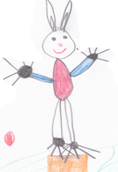 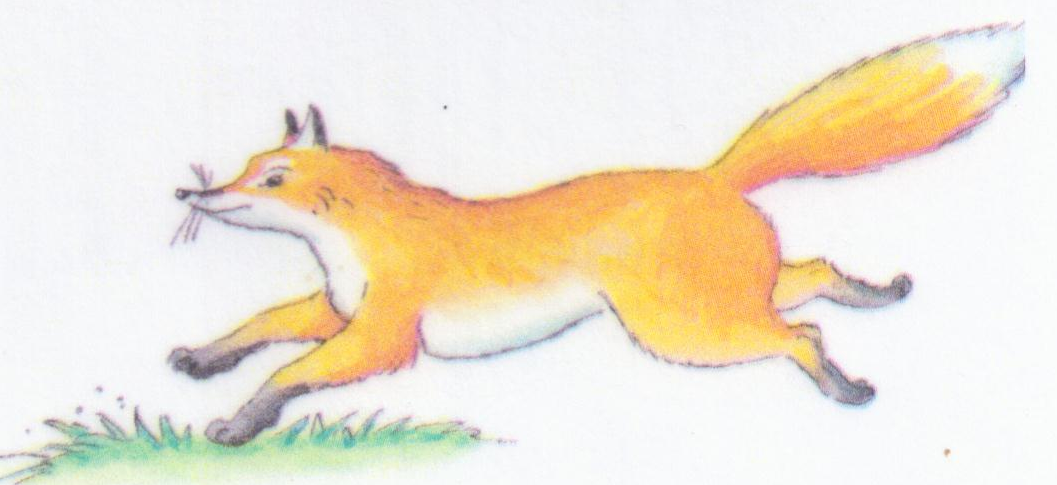 .
Кто за кем?
МАТРЁШКА  СТОИТ   ЗА  ЗАЙЦЕМ.
«Посчитай-ка» – Сколько слов в предложении?
«Назови «маленькое» слово» /предлог/
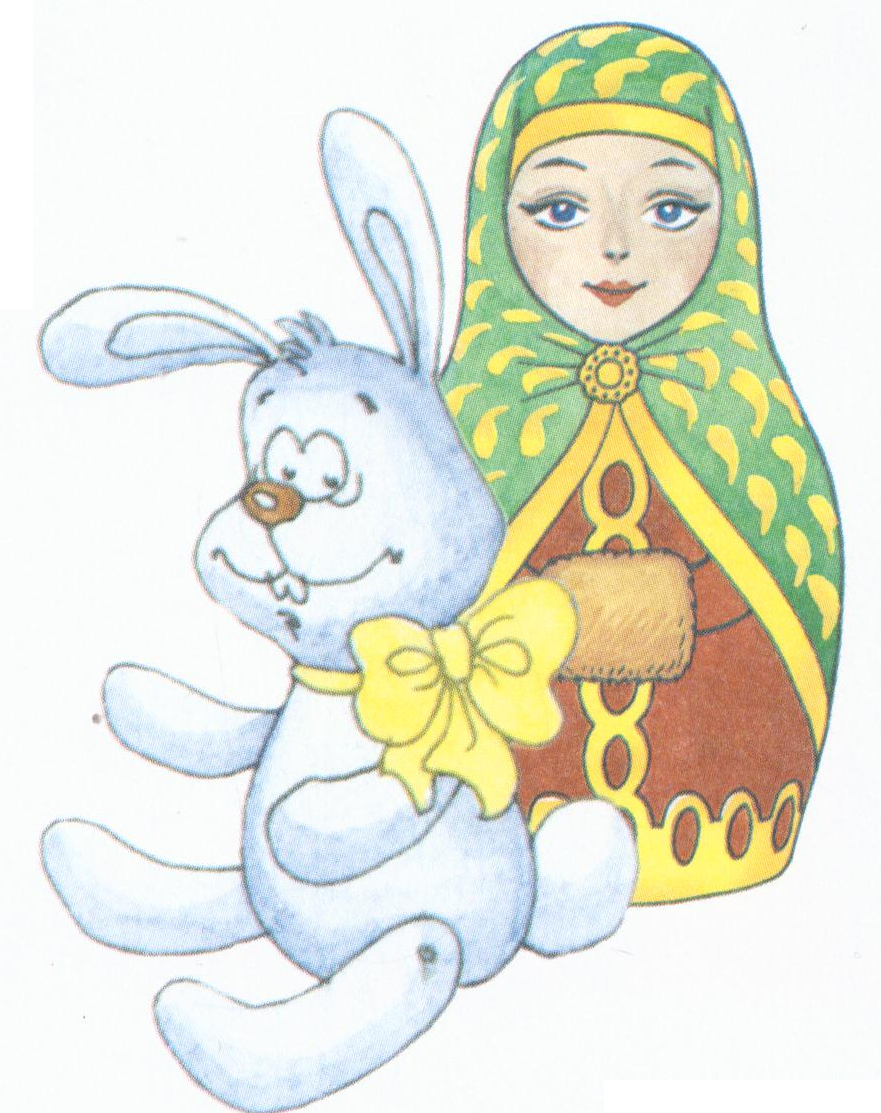 ОТКУДА ВЫЕХАЛА МАШИНА ?
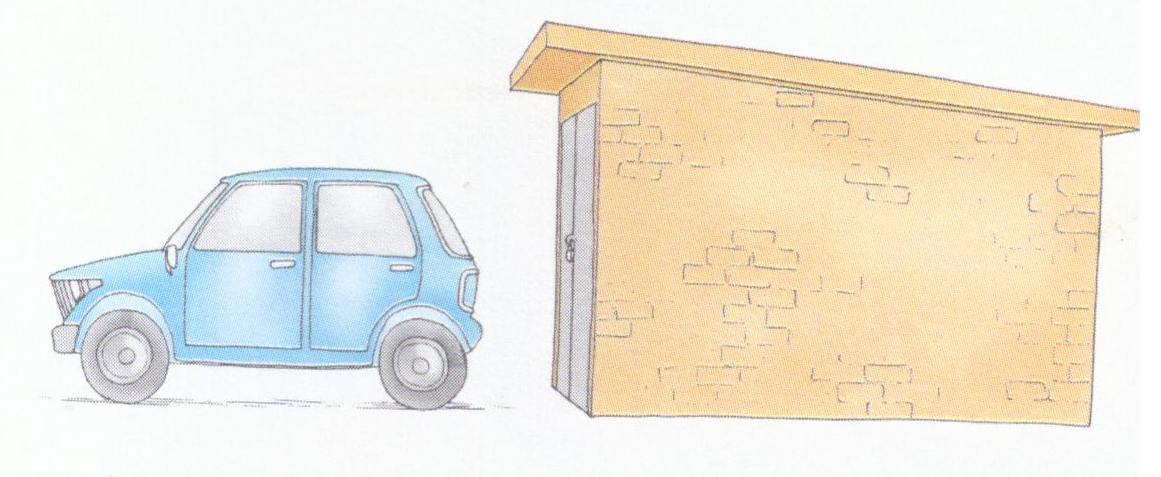 Кто  выглядывает ИЗ-ЗА забора?Схема предлога «ИЗ-ЗА».
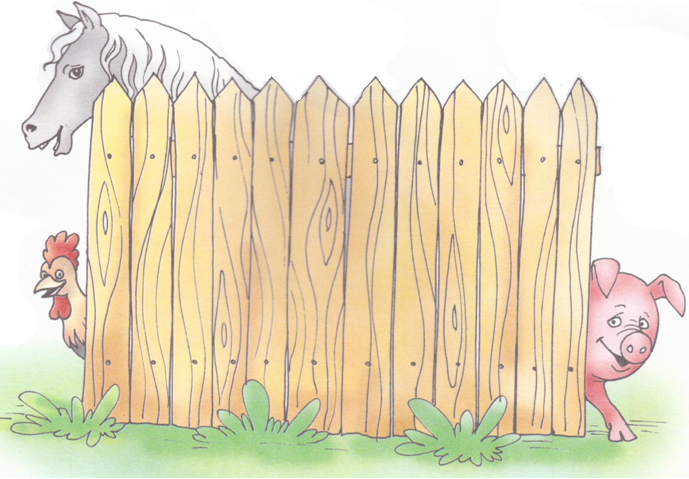 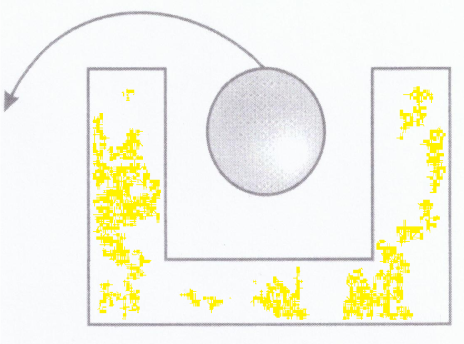 ЗОЛОТОЙ КЛЮЧИК
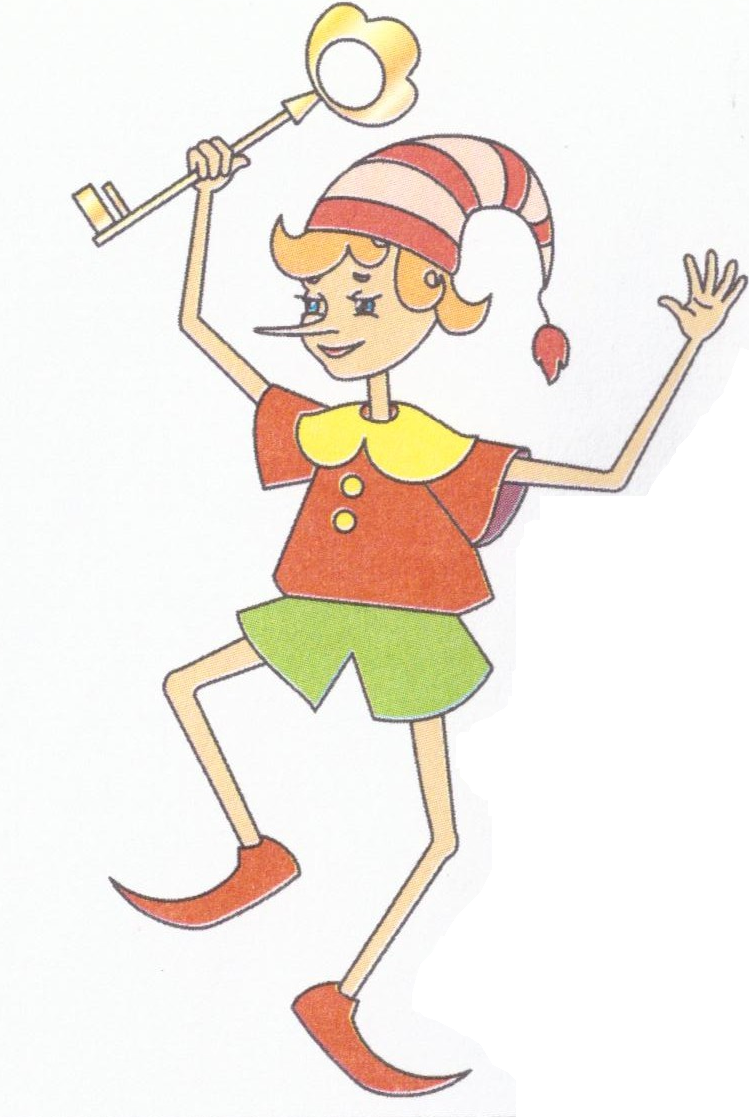 .
ЗЕБРА ОЧЕНЬ ТЕМ ГОРДИТСЯ,                                ЧТО В ПОЛОСКУ, КАК ТИГРИЦА.
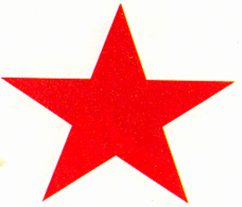 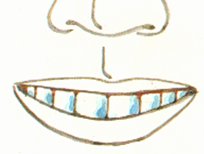 МОРСКАЯ ЗВЕЗДА
ДИАЛОГ: Заяц, тетёрка, цапля и летучая мышь.
КАП-КАП-КАП!
Слева.. справа.. между...
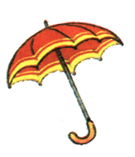 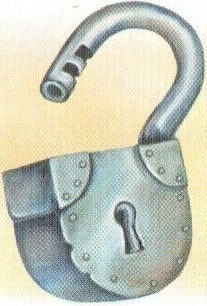 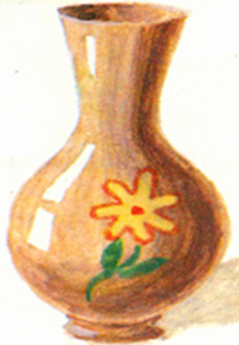 .
Звуки З и С произнеси на улыбке.
После  ?________  наступает зима.
- За забором залаяла злая  ?________.
- Зазвенел  ?_______ ,                                                           и учительница  вошла в  ?_______ .
Зимой ребята катались с  горки  на  ? _______.
Повтори рассказ. Заменяя каждую картинку словом со звуком  З или С.
У Зины красивоЕ	ЛУКОШКО.                                                                           
Она пошла в  ОГОРОД   за  ЯГОДОЙ .    
Под  ДЕРЕВОМ  Зина нашла спелые ЯГОДЫ.
Она набрала полнОЕ  ЛУКОШКО   ЯГОД .
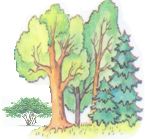 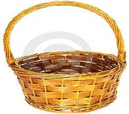 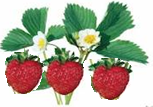 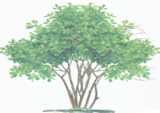 Ну и Заяц!  Е. Попова.
Под деревом сидел заяц и орал во                                                                          всё горло: А – а – а!!!  А с пушистой                                                                                                                  ёлочки на него во все  глаза глядели                                                                               рыжехвостые  белочки  и не могли                                                                         понять, что это с косым приключилось?                                                                                                                
- Заинька, серенький, заинька,                                                                                   миленький, ты что кричишь?                                                                                
Э – э-э-э!!!  - продолжал кричать заяц.                                                                                                                                           
– Тише, зайка, не кричи! Волк услышит,                                                                         прибежит и тебя съест! - О – о – о!!!                                                                                                                                                                Переполошились все звери в лесу,                                                                                            к зайцу сбежались, просят.                                                                                                                   
– Скажи, серенький, что  с тобой стряслось!                                                                                                                          А заяц ещё громче: Ы – ы – ы!!!                                                                                                                           Ёжик ему корешок валерьяновый                                                                     подсовывает – пожуй, мол, успокойся.                                                                            А заяц и смотреть не хочет – всё кричит!                                                                                                                                       
Тут и Михайло Потапыч не выдержал:                                                                              из малинника вылез и к зайцу поспешил.                                                                             – Ты, серый,  толком  объясни,                                                                                                                                                      что с тобой случилось?                                                                                                     Заяц на минуту  замолчал, на мишку                                                                   внимательно  посмотрел  и сказал:                                                                
- Большой ты, Мишенька,  а не понимаешь!                                                                                                                                       Я же гласные учу! У – у – у…
.
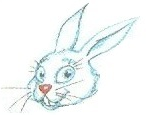 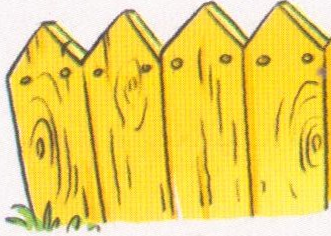 Знаки дорожные
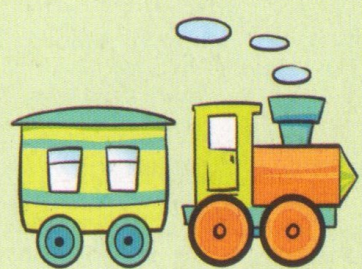 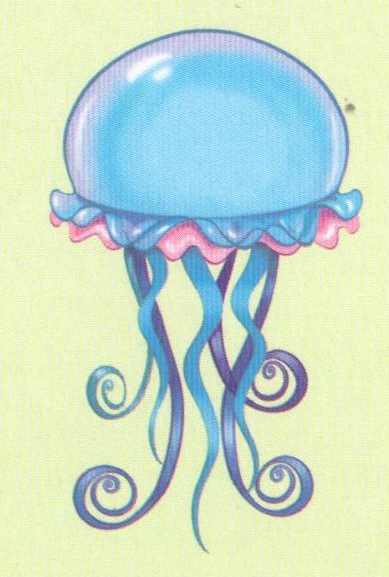 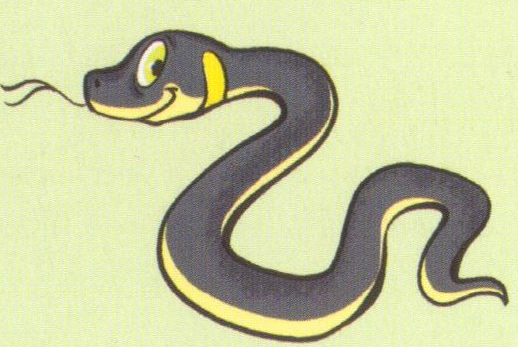 Чья голова?
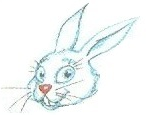 Чьи уши,
 чей нос, 
чьи глаза,
Чьи  усы?